Pflege: Daten und Fakten aus dem Landkreis Osnabrück
davon 20,57 % über 65 Jahre (Stand 31.12.2018)
361.319 Menschen im Landkreis OS
Prognose bis Jahr 2035 bis zu 40%
15.575 Pflegebedürftige (4,3%) (Stand 31.12.2017)
11.899 (76,4 %) 
Pflege zu Hause
3.663 (23,5 %)
Pflege vollstationär
4.201 (35,3 %) Pflege durch Angehörige mit / ohne Ambulante Pflegedienste
7.698 (64,7 %) Pflege ausschl. durch Angehörige
Gesundheit und Pflege
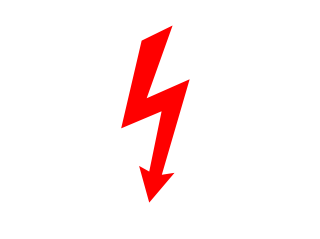 Herausforderungen
Drohende Unterversorgung der Bevölkerung
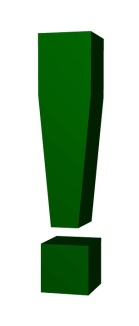 Ziele
1. Strategie
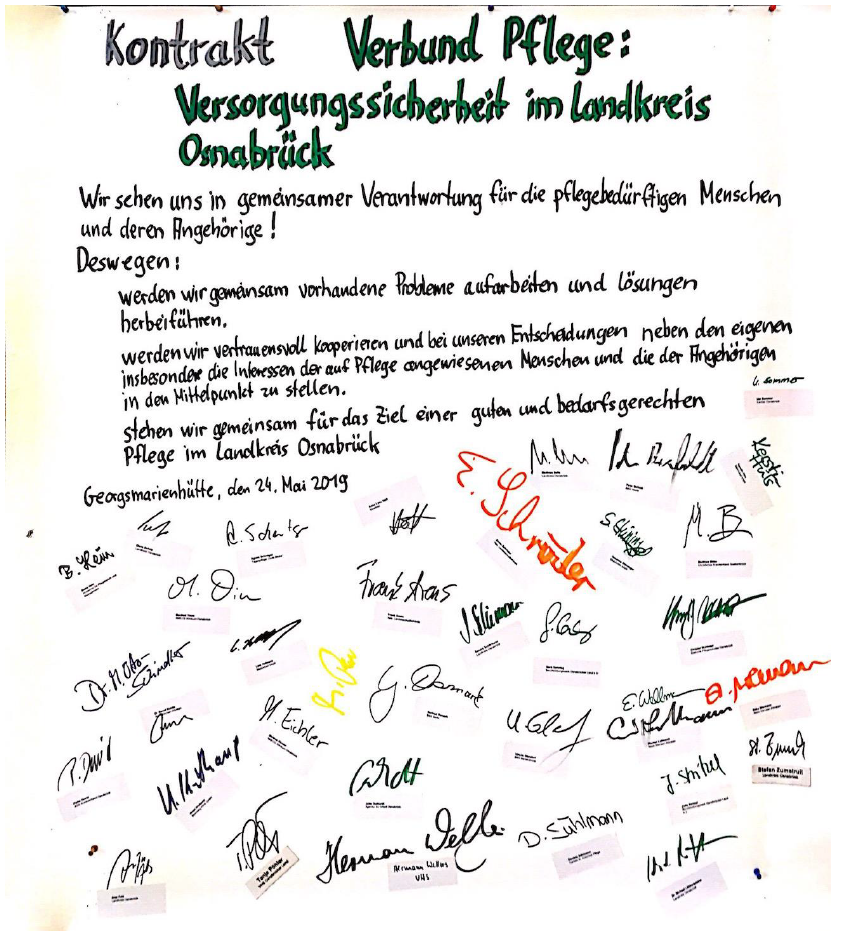 Fachgespräch 
am 24. Mai 2019
Erster Schritt: Monitoring Pflege
Auszug aus dem Monitoring Pflegepersonal des LK Osnabrück
Monitoring Pflegepersonal – Zusammenfassung Pflegefachkräfte (auf Basis der Rückmeldungen zum Stichtag 30.6.2019)
1211
Zweiter Schritt: 
sektorenübergreifendes Arbeiten in …
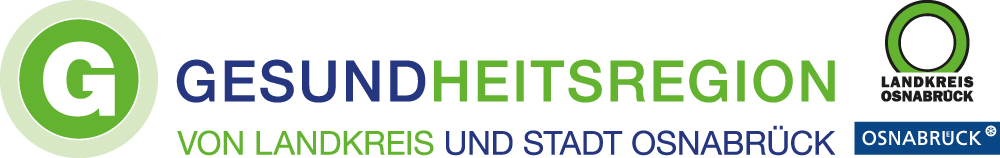 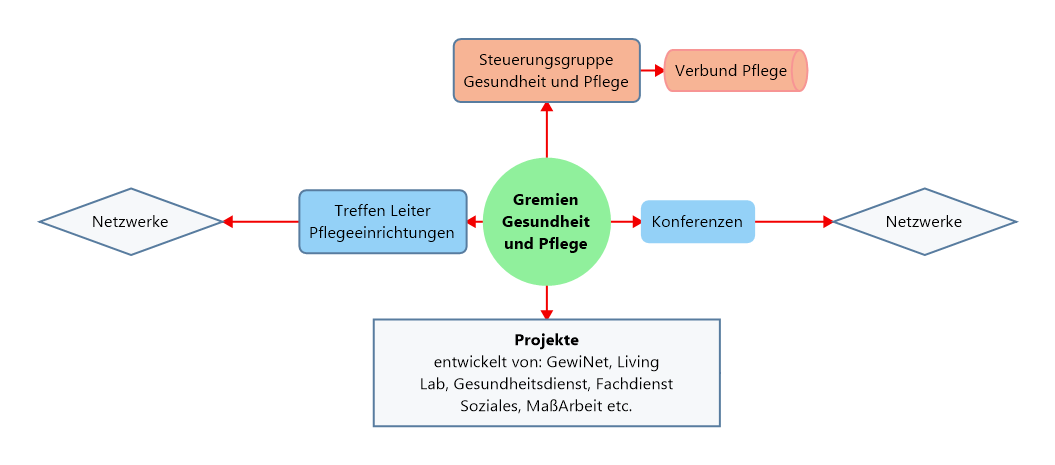 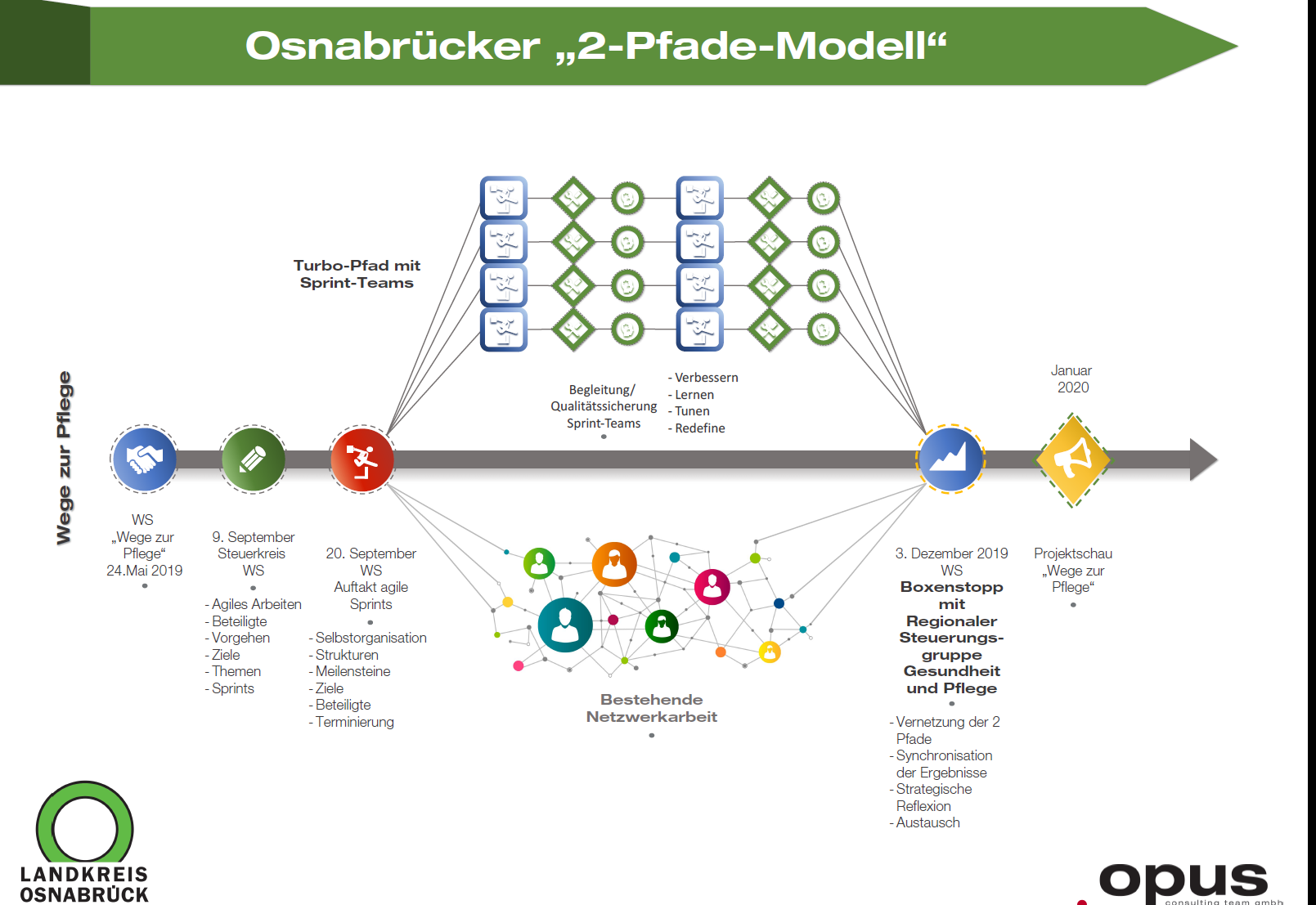 Dritter Schritt: Aufnahme der Arbeit im Osnabrücker Turbo-Pfad
4. November
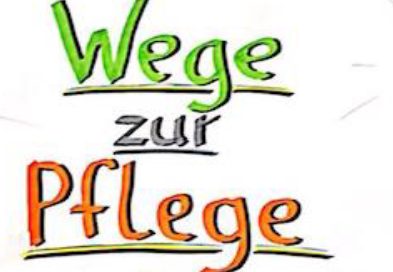 2. Strategie 2020
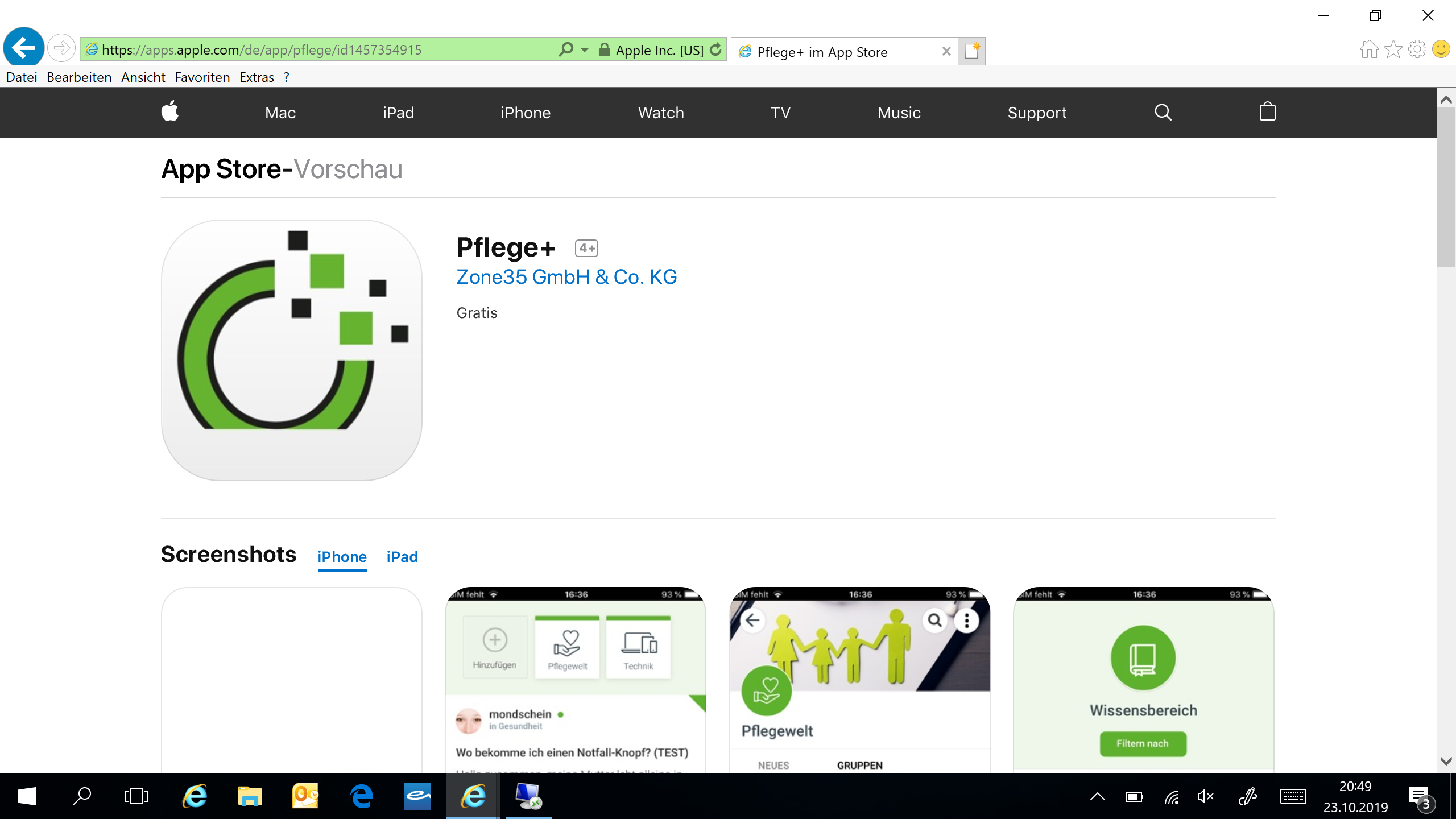 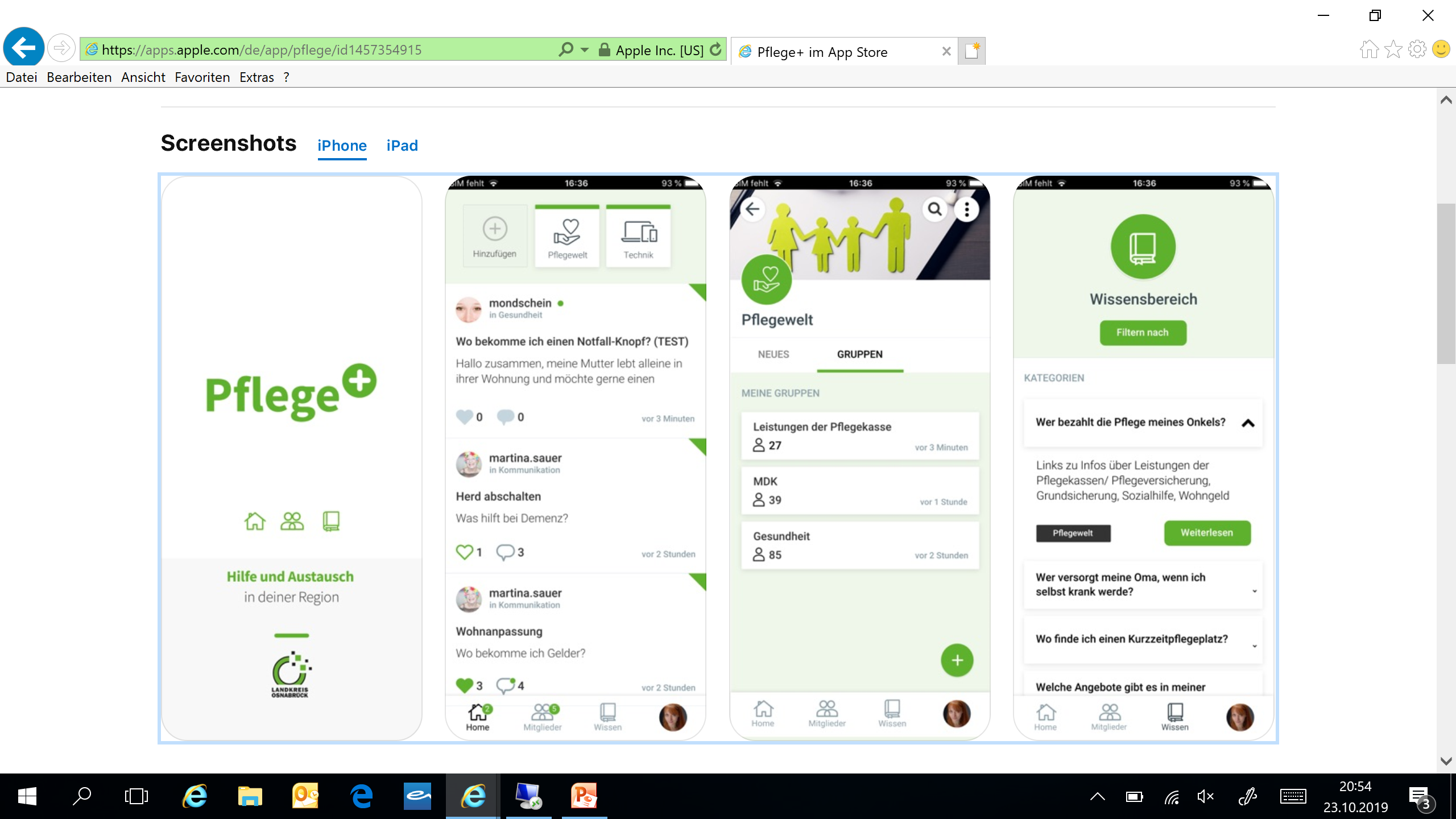 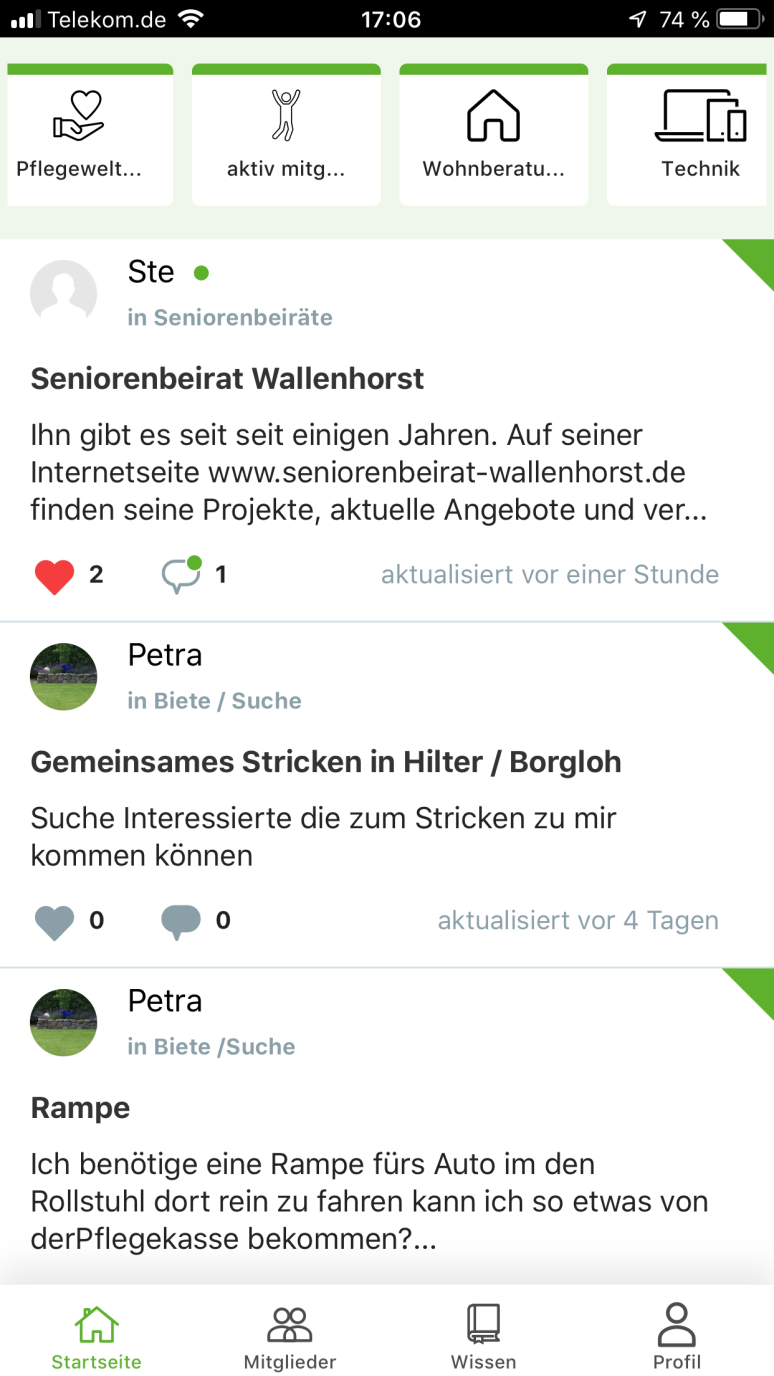 Relevante Themen 
Pflegewelt, 
aktiv_mitgestalten, 
Wohnberatung, 
Technik, 
Sicherheit

auswählen.


.
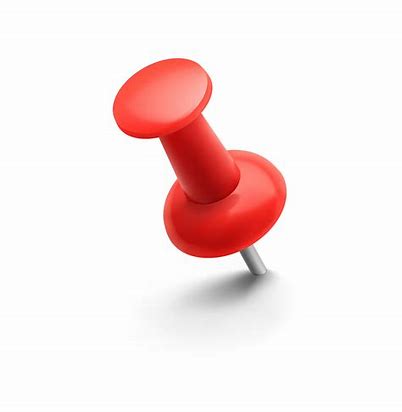 Handbuch entwickelt!
Bsp. Beratung über digitale Lösungen im Pflegestützpunkt
Cares - Watch
Voraussetzungen:
Uhr „Cares Watch Classic“                     179,- EUR
Mobilfunk-Vertrag Bsp. „CONGSTAR“      5,- EUR/mtl.
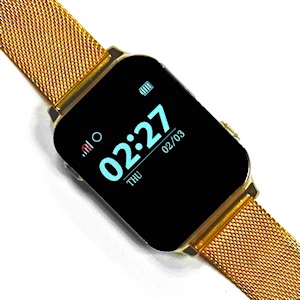 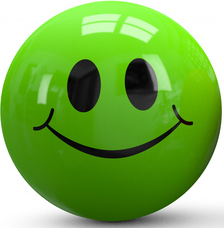 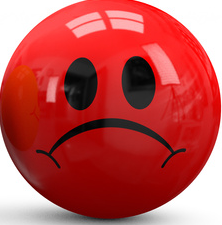 sichere, günstige Komplettlösung 
 etablierter Notruf-Service (Gesamt-Paket)
 überall / jederzeit nutzbar
 Sturz- + Bewegungs- Erkennung
 Uhr am Handgelenk
 einfachste Bedienung
 Puls-Trage-Überwachung
 GPS-Lokation
 Sprach-Steuerung
Pro (Empfehlung)
Contra (Abweichung)
nur digitales Zifferblatt (?)
 tägliche Akku Ladung notwendig
3. Strategie
Verschiedene Projekte mit einer 
Telemedizin-Plattform im Landkreis Osnabrück
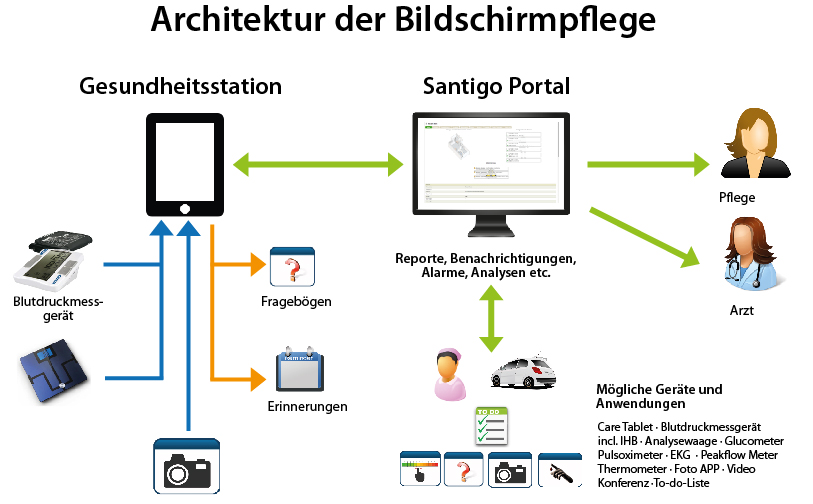 Chancen
Telemedizin-Plattformen
Neue Form der Vernetzung von Pflege und Medizin (Kulturwandel !)

Vitalsensoren (z. B. Blutdruck, EKG und Blutzucker) erfassen Gesundheitszustand 
Videokonferenz des Arztes, der Pflegebedürftigen, der Angehörigen und des Pflegedienstes  
bei kritischen Werten sofortige Information von Hausarzt / Pflegepersonal
ggf. Vermeidung von Krankenhausaufenthalten
…
Entlastung der Hausärzte
Attraktivitätssteigerung des Pflegeberufes (!)
Versorgungssicherheit im ländlichen Raum
Vielen Dank